Муниципальное дошкольное образовательное учреждение 
«Детский сад «Почемучка»
Использование занимательного материала в формировании элементарных математических представлений
(опыт работы)
Дидактические игры 
своими руками 
для детей младшей группы
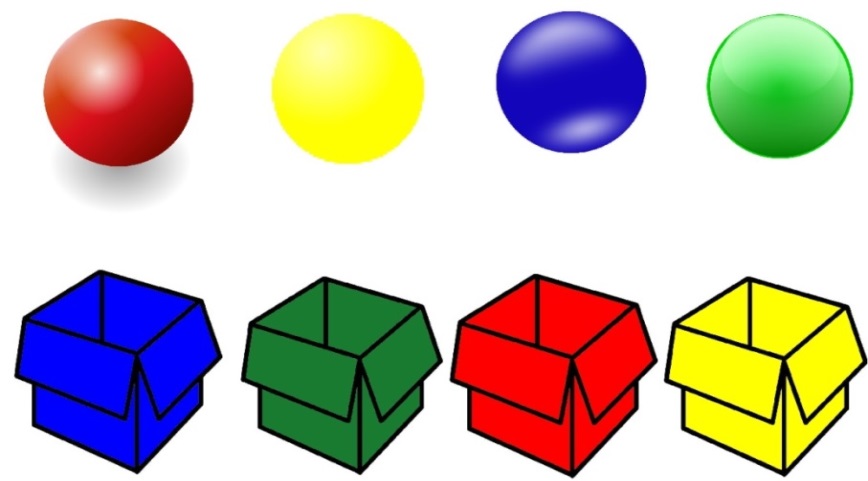 Подготовила воспитатель:
 Князева О.В.
2022 г.
Игра-это искра, зажигающая огонек 
пытливости и любознательности                                           
В. А. Сухомлинский
Идея опыта: На сегодняшний день современному обществу  необходимы  любознательные, активные, физически развитые, способные  решать интеллектуальные и личностные задачи, члены общества.  Современные  стандарты   требуют  от воспитателей формирование  у дошкольников целостной картины мира, расширение кругозора детей.  И решение этих задач возможно через игровую деятельность.
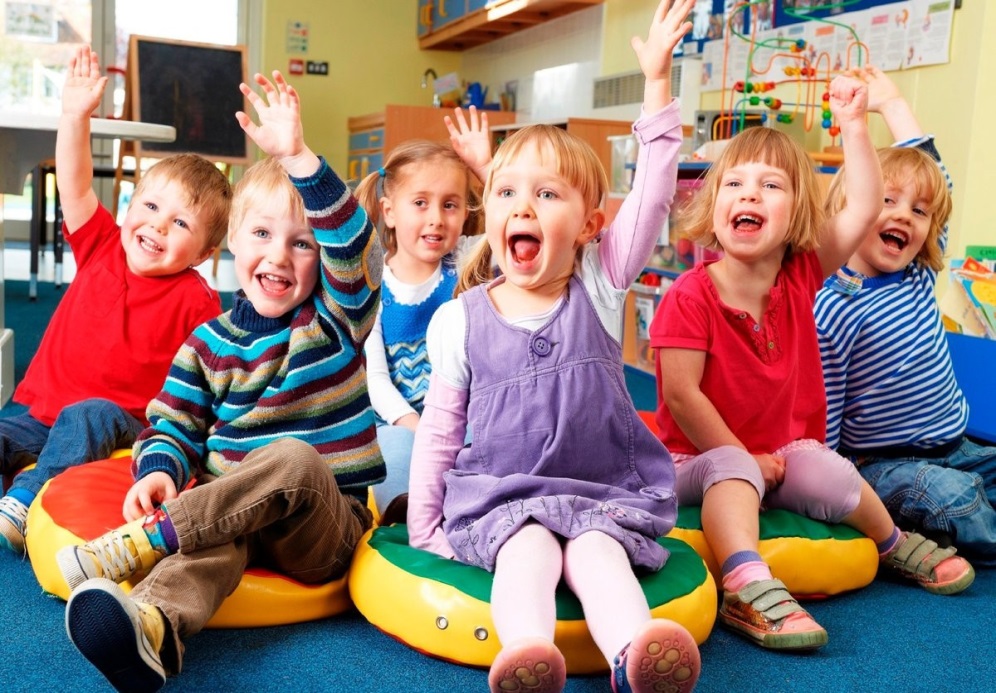 Однако игра - это не только удовольствие и радость для ребёнка, что само по себе очень важно. С её помощью можно развивать внимание, память, мышление, воображение малыша, т.е. те качества, которые необходимы для дальнейшей жизни.
Для обучения через игру и созданы дидактические игры.
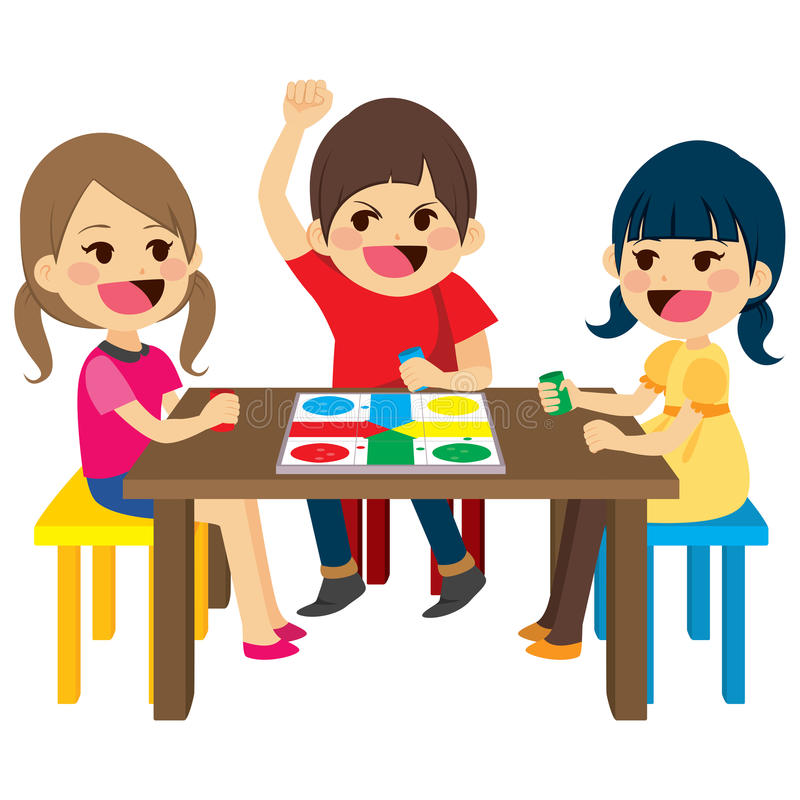 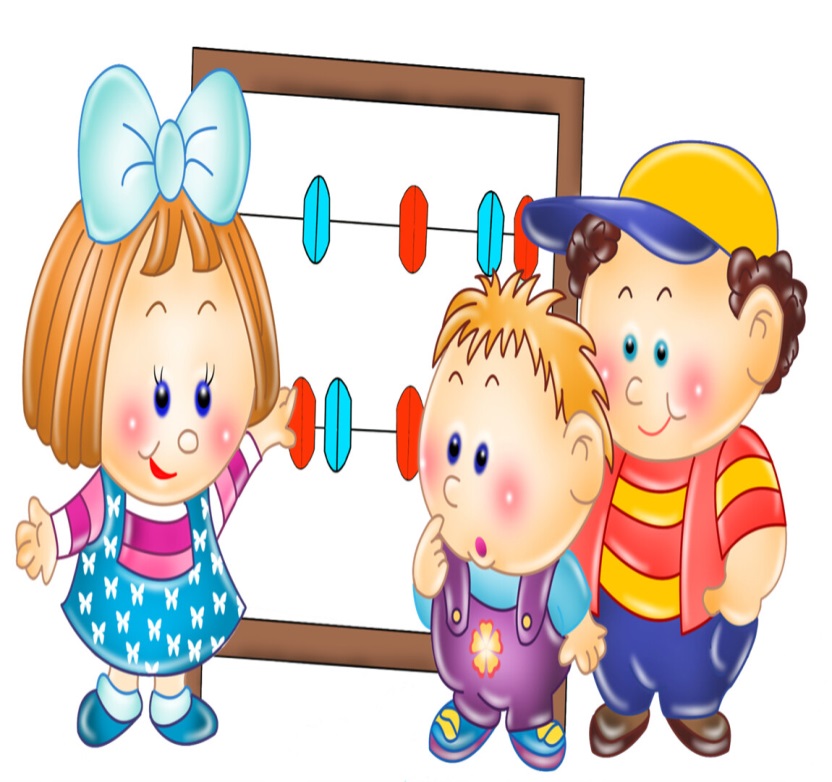 Цель: Формирование элементарных математических представлений детей младшего возраста через дидактическую игру. Задачи: 
закрепление у детей представления о цвете; 
умение группировать предметы по цвету, форме, размеру;
закрепление знаний геометрических фигур (треугольник, круг, квадрат)
искать в окружающей обстановке предметы, сходные по форме;
тренировать мышление при выполнении логических операций и действий;
развивать мелкую моторику рук и координацию движений; 
воспитывать дружеские взаимоотношения между детьми, умение играть в парах, коллективно
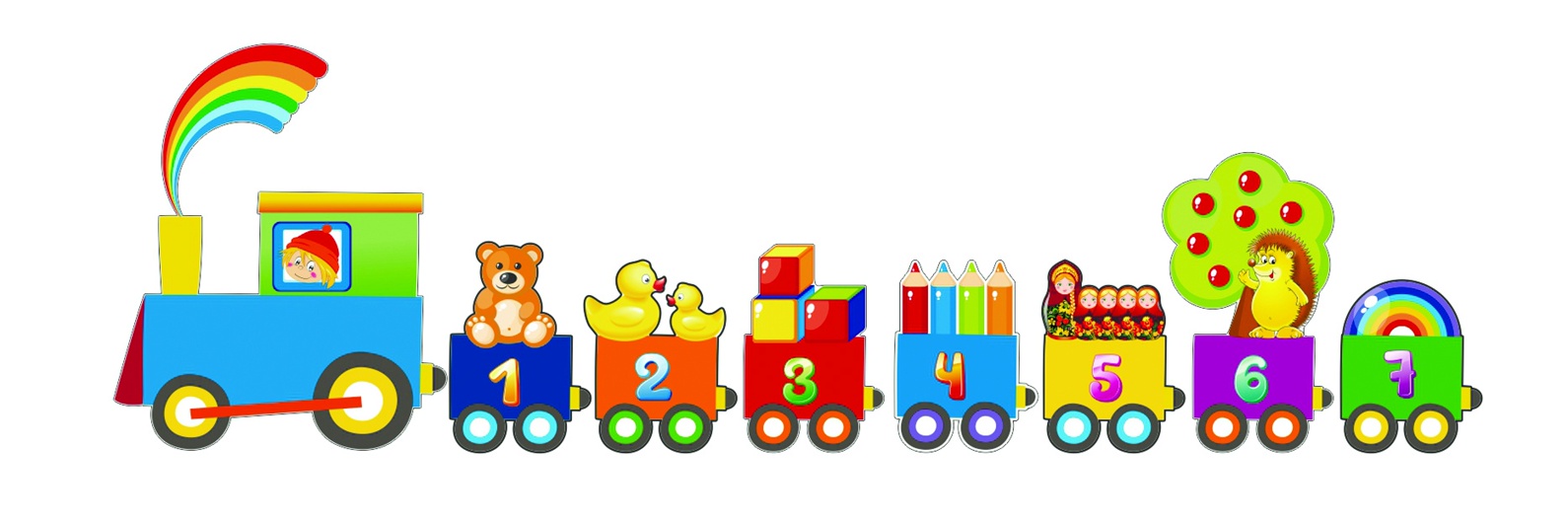 «Математический уголок»
Картотека игр
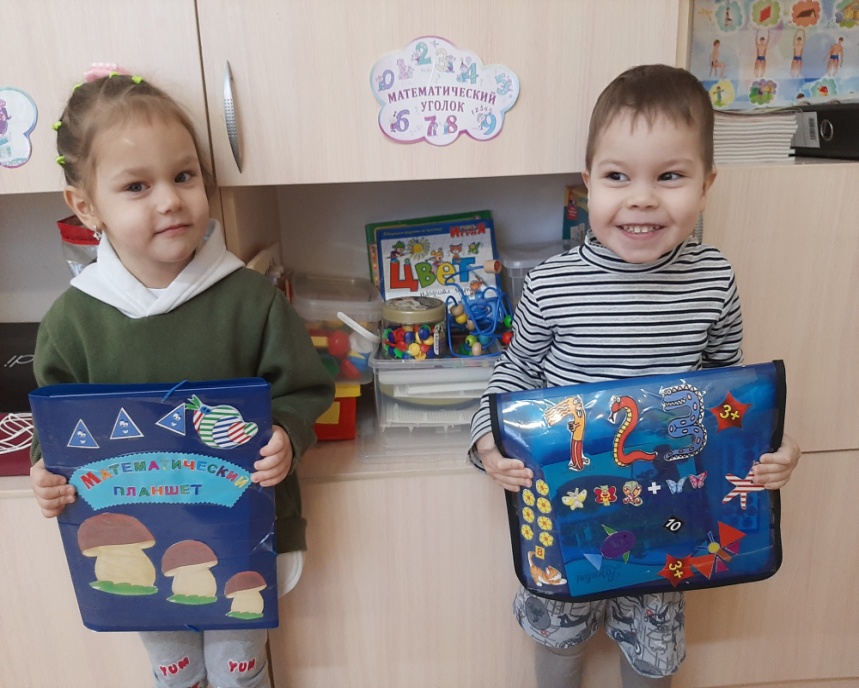 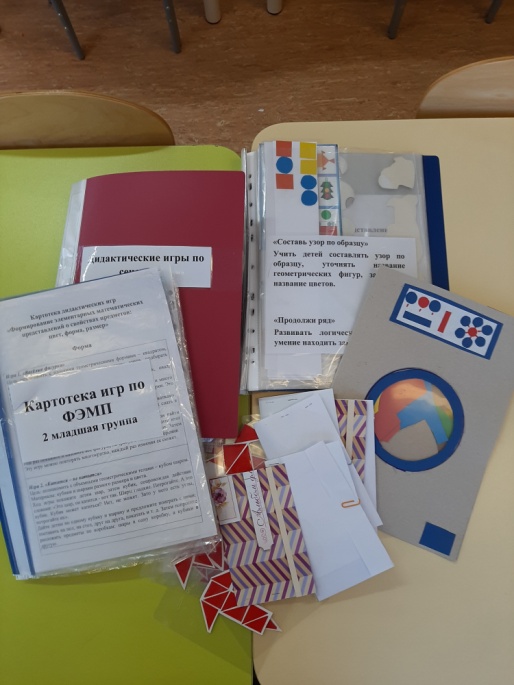 «Математический планшет»
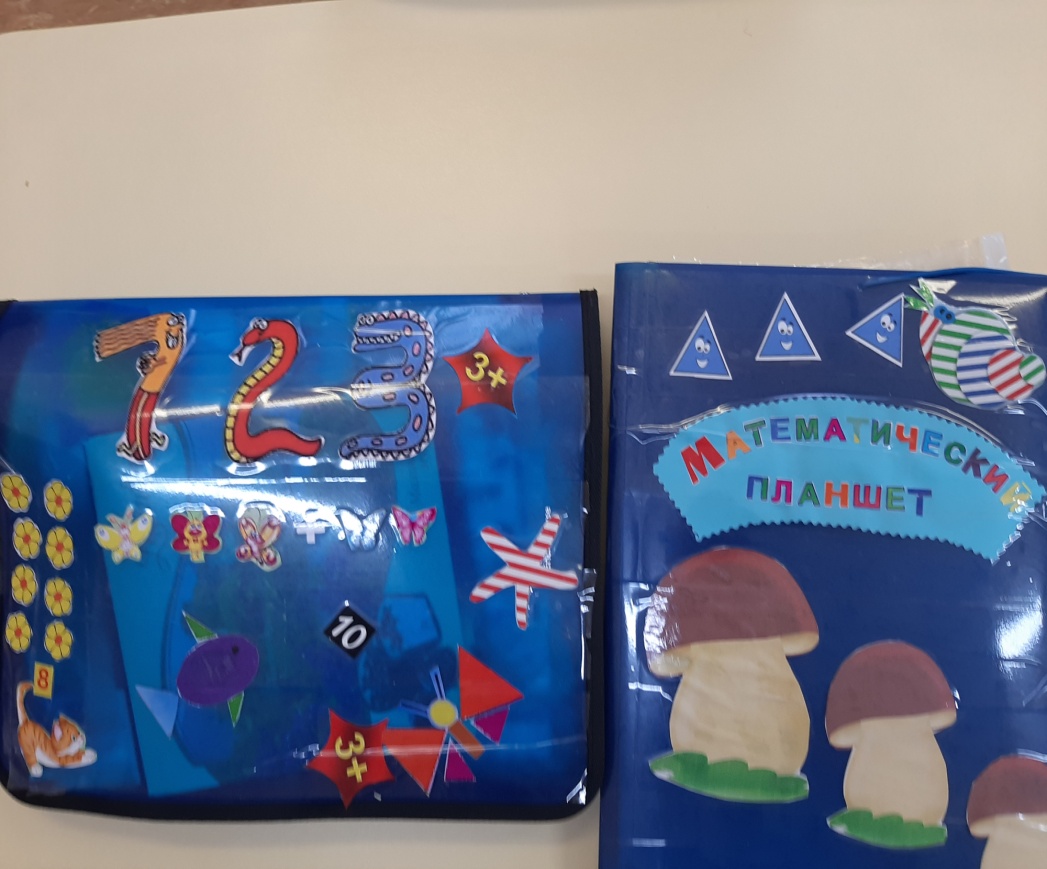 "Подбери по цвету"
Цель: закреплять основные цвета, развивать мелкую моторику рук.
«Найди дом гномам»
«Стираем одежду»
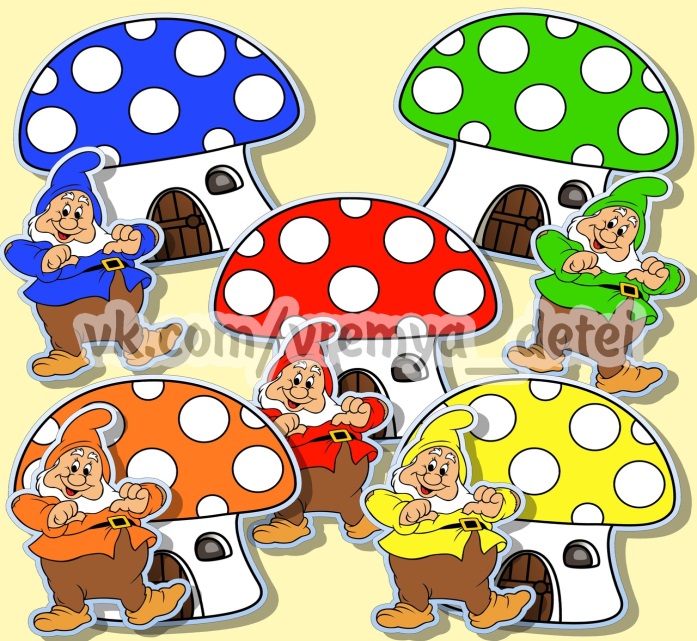 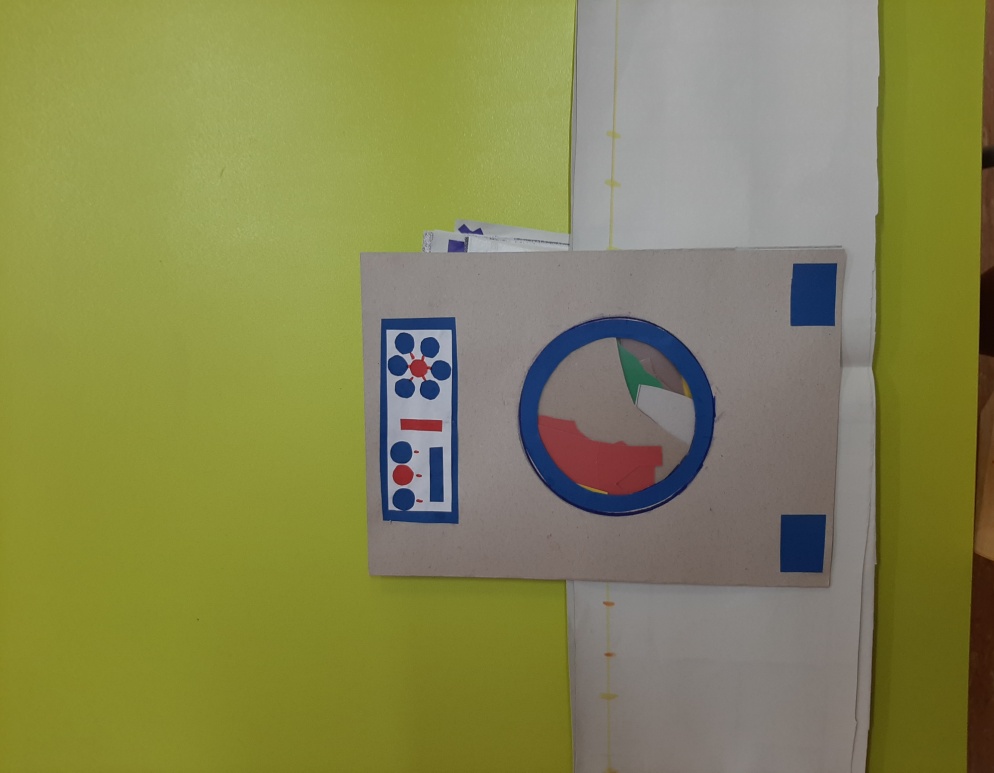 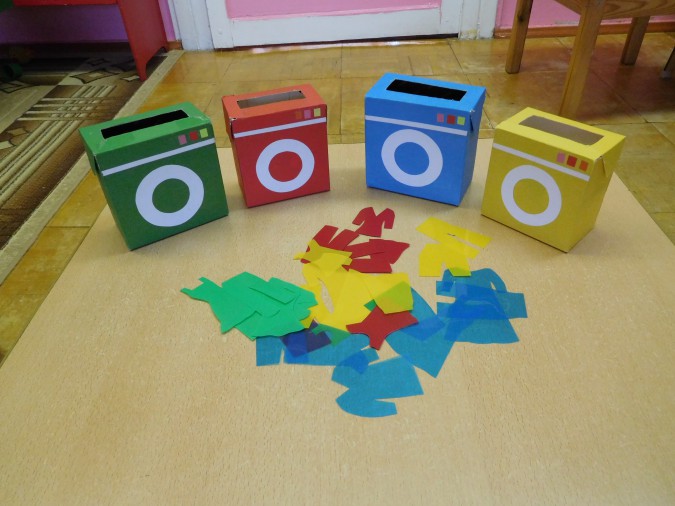 «Нарядим солнышко»
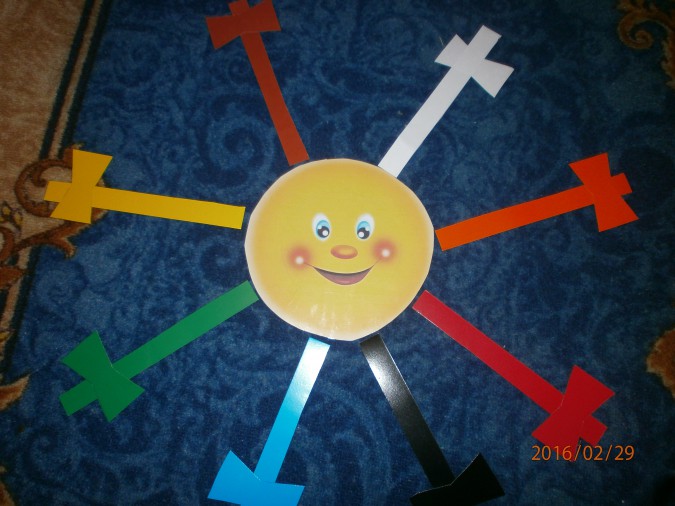 «Подбери шапочки пингвинам»
«Мыльные пузыри»
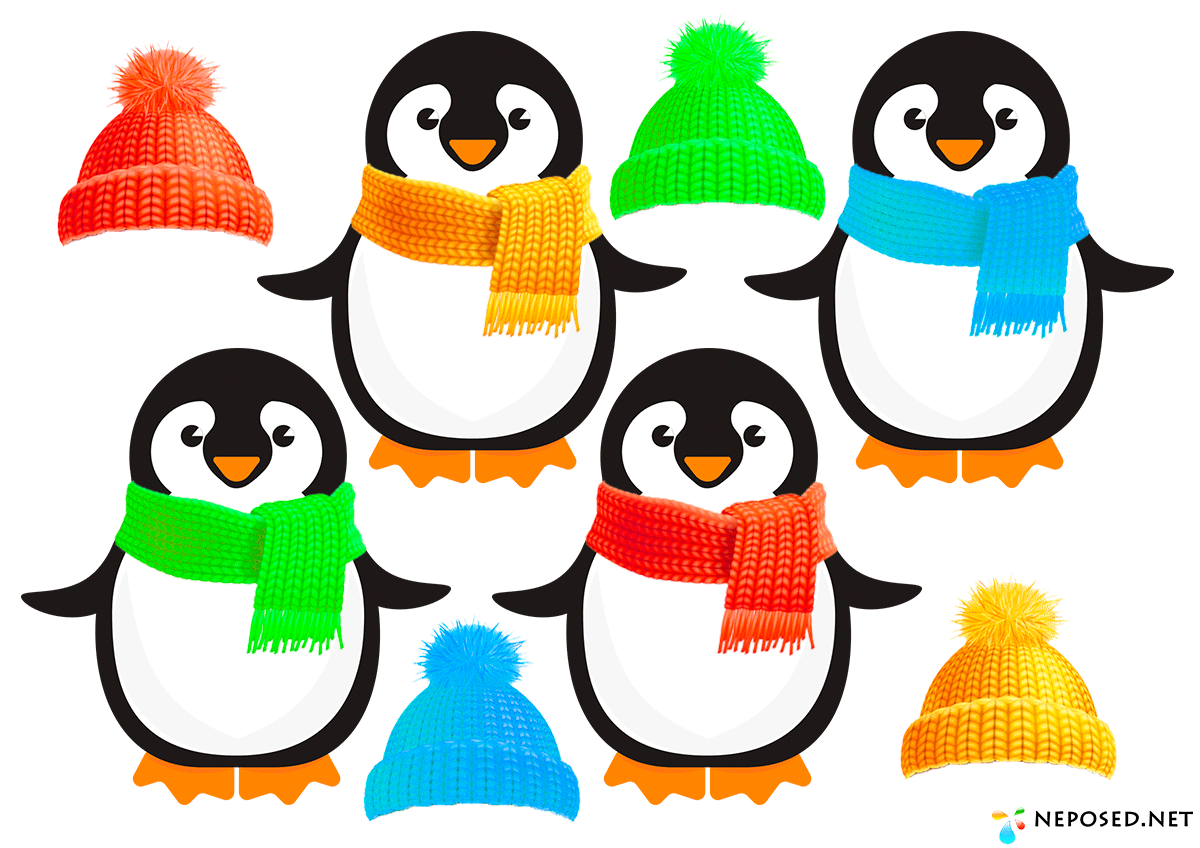 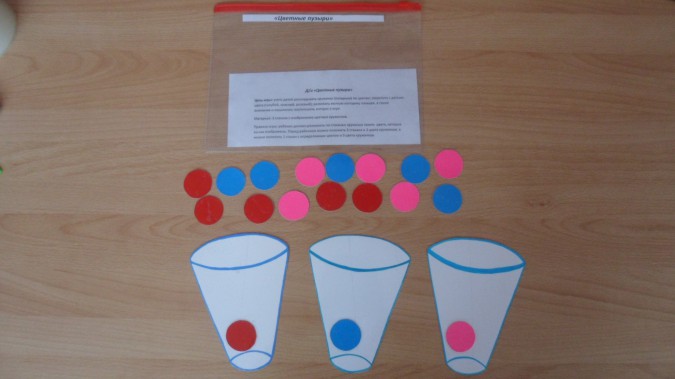 «Поставь цветочки в вазу»
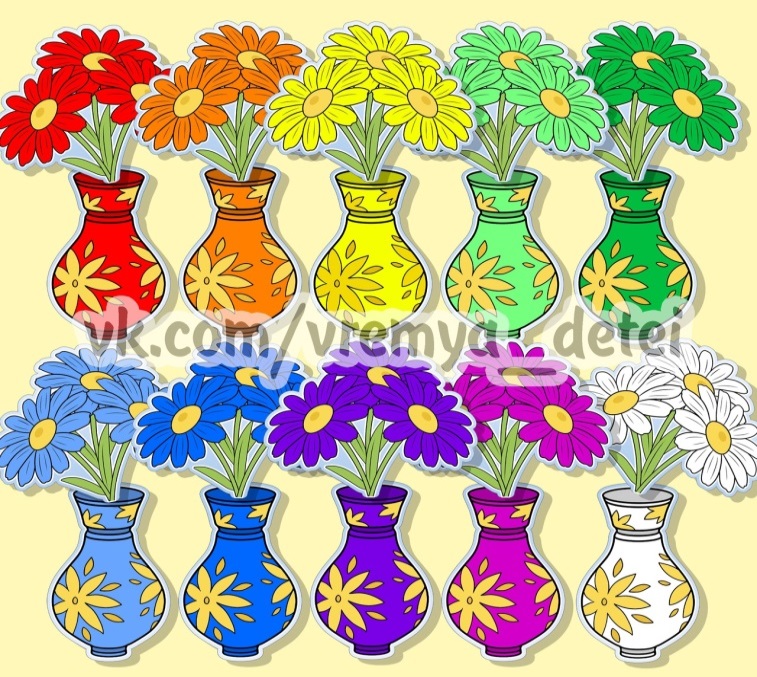 Подбери по форме
Цель:  закрепить представление детей о геометрических формах упражнять в их названии; развивать логическое мышление;
«Рыбки в аквариуме»
«Подбери заплатку к одежде»
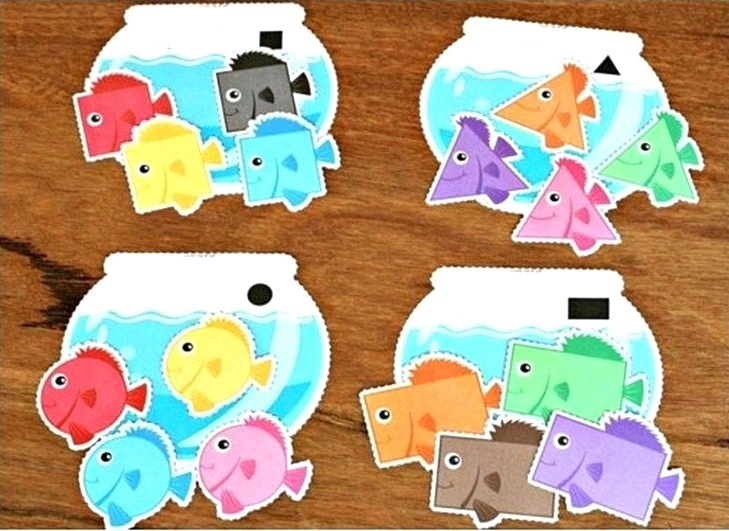 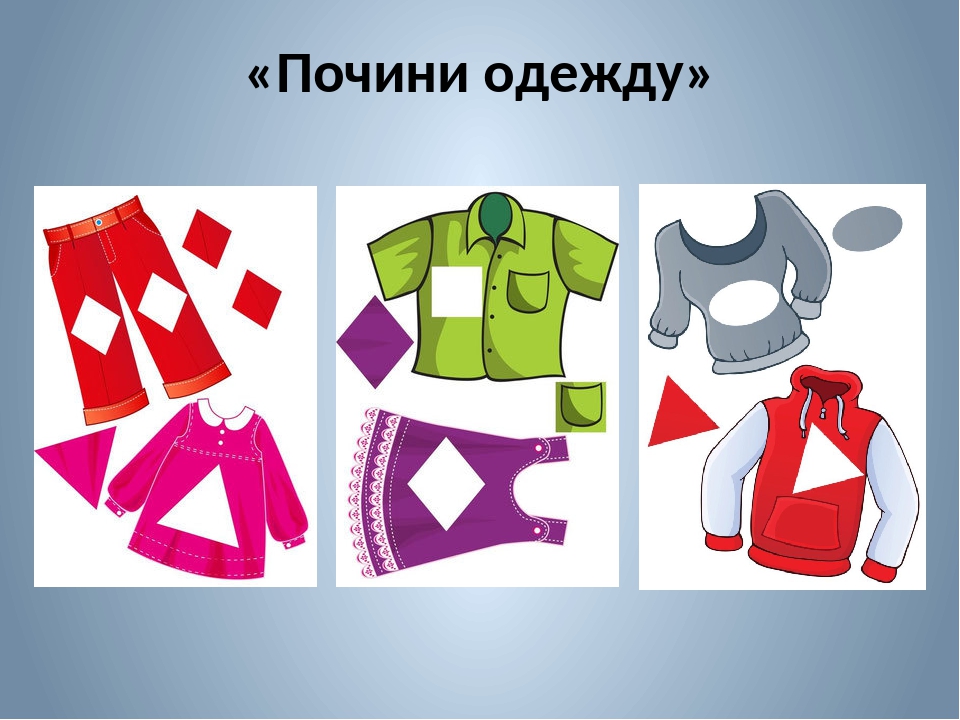 «Подбери фигуры»
«Геометрическое лото»
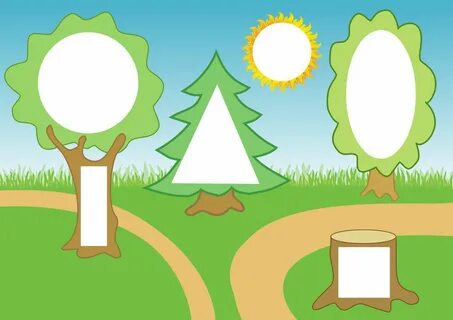 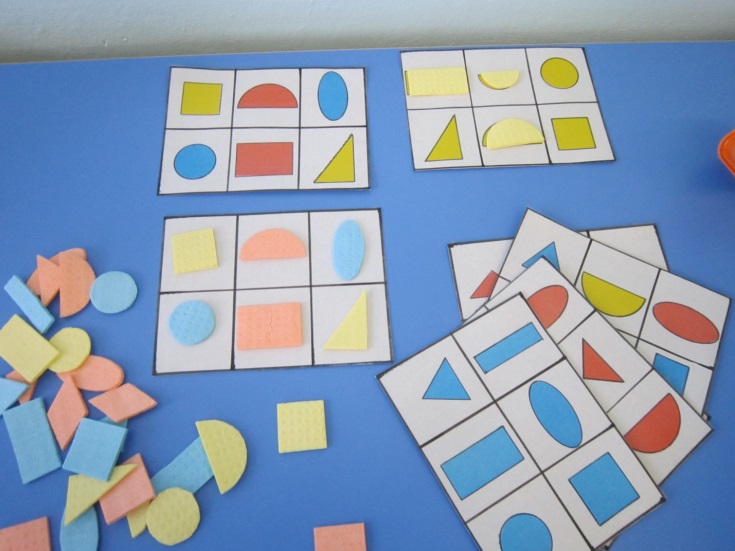 Подбери по величине
Цель: развивать умение детей сравнивать предметы по величине, активизировать в речи детей слова «большой, поменьше, ещё меньше, маленький, самый маленький».
Одинаковые предметы разной величины
«Большой, поменьше, маленький»
«Маленький, побольше, большой»
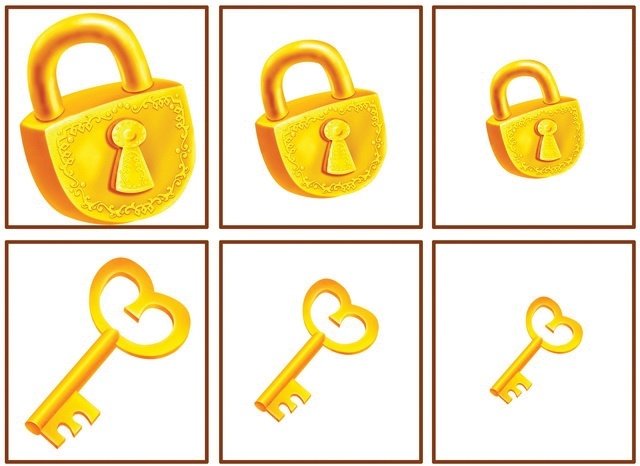 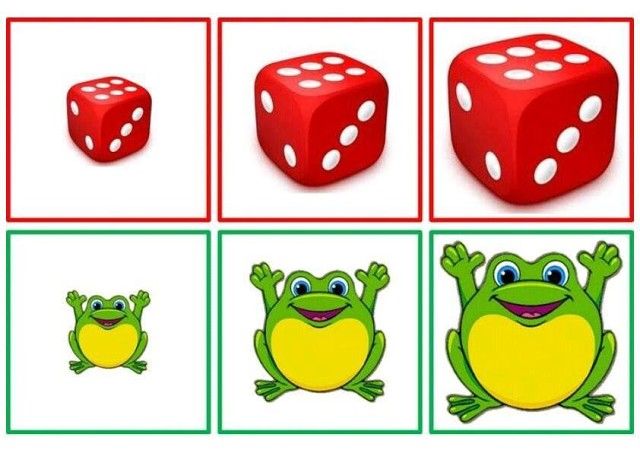 «Найди самый большой…
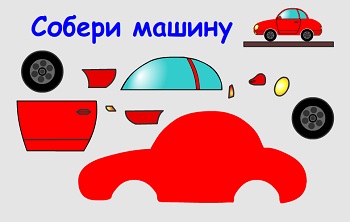 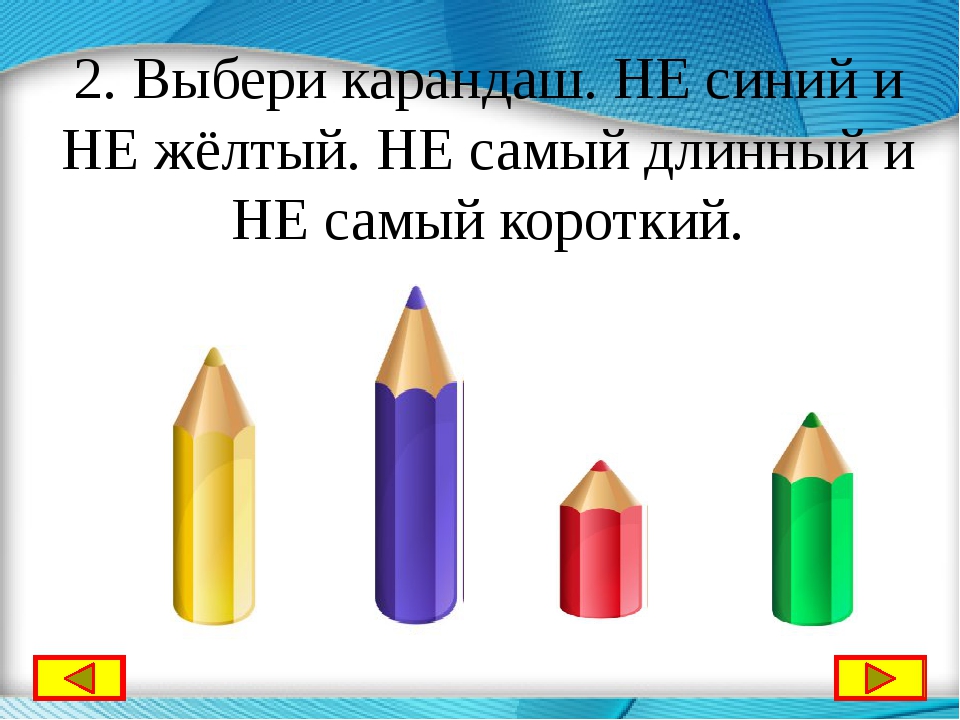 «Найди пару»
Цель: Закреплять понятия «разные», «одинаковые», «пара».
Количество и счет
Цель: Учить детей счету; сравнению количеств: «Один-много», поровну»
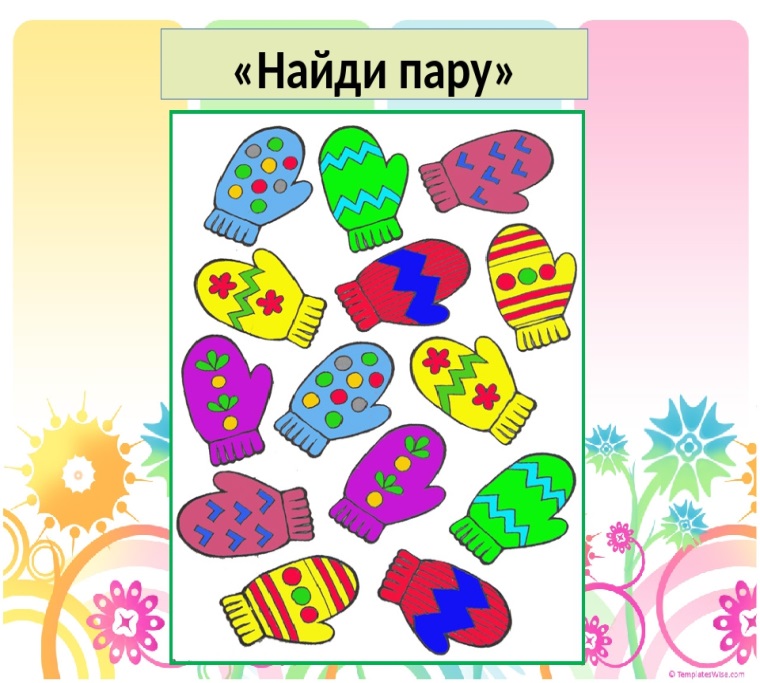 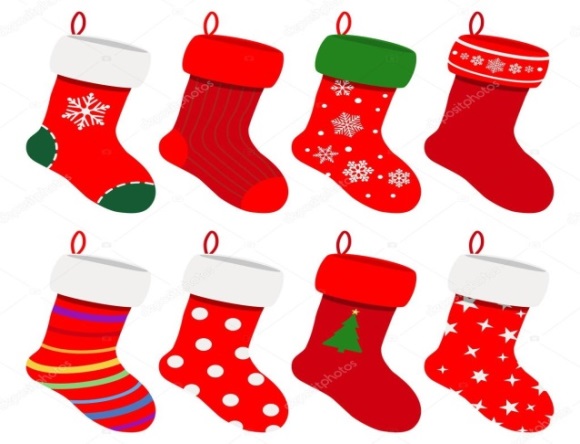 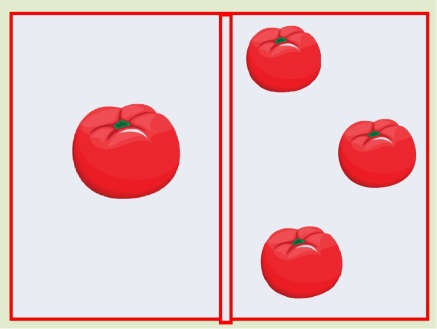 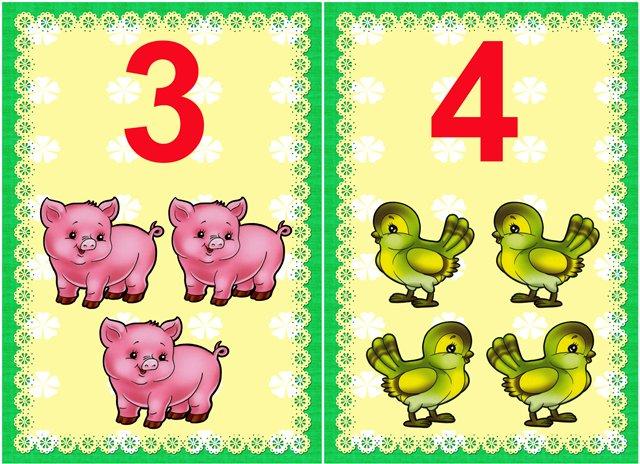 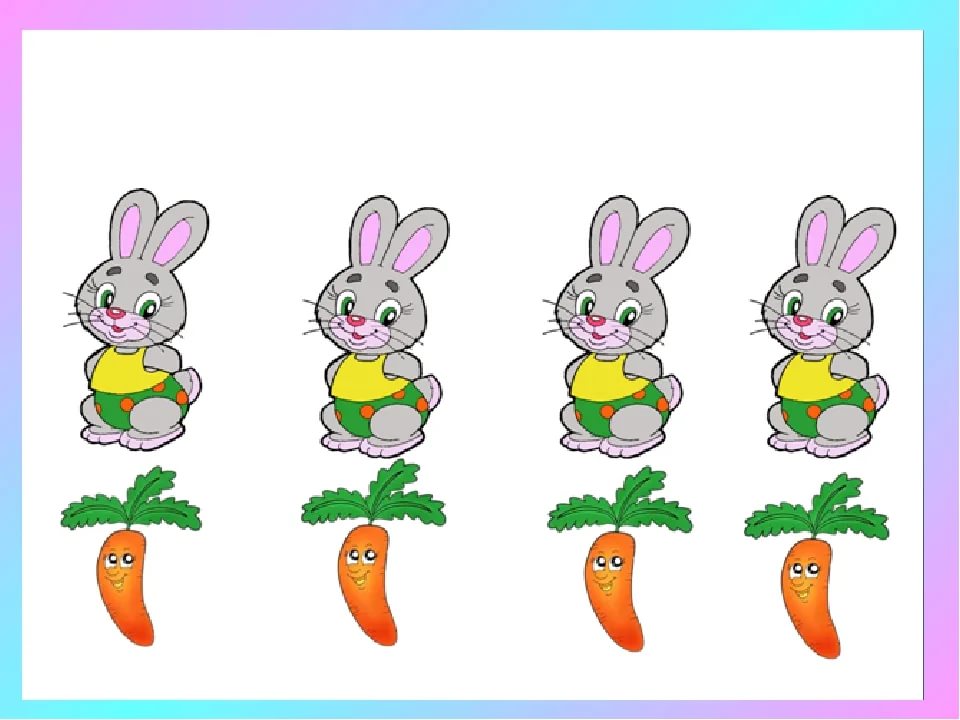 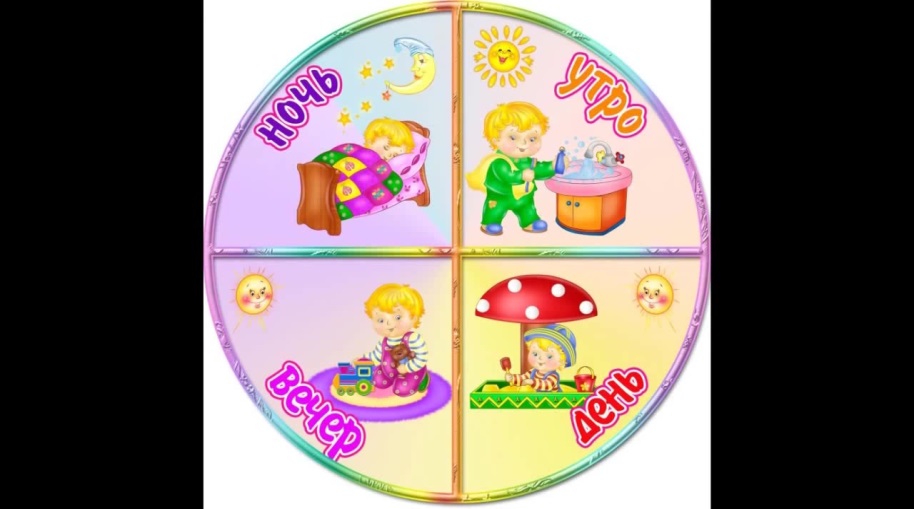 «Когда это бывает» (части суток)
Цель: закрепить представление о частях суток, научить правильно употреблять слова «утро», «день», «вечер», «ночь»
«Собери машину» 
 Цель: развитие воображения и творческих способностей ребенка; развитие и совершенствование мелкой моторики; закрепление знаний названий знакомых видов транспорта и его основных частей.
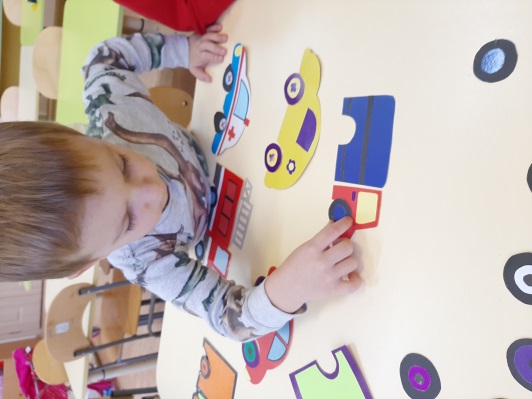 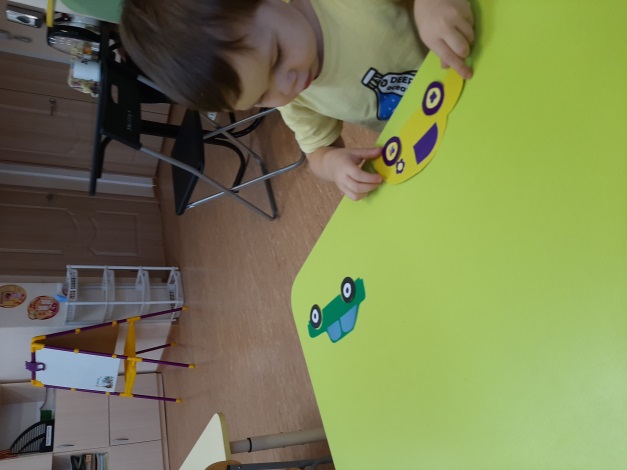 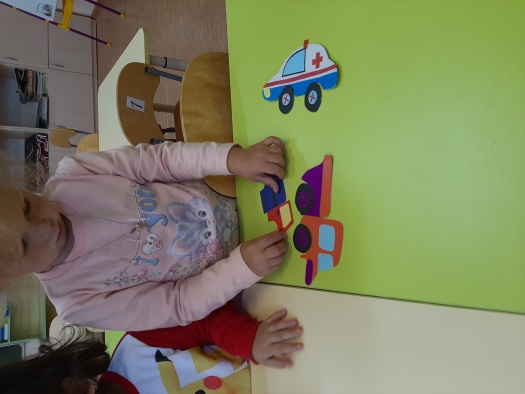 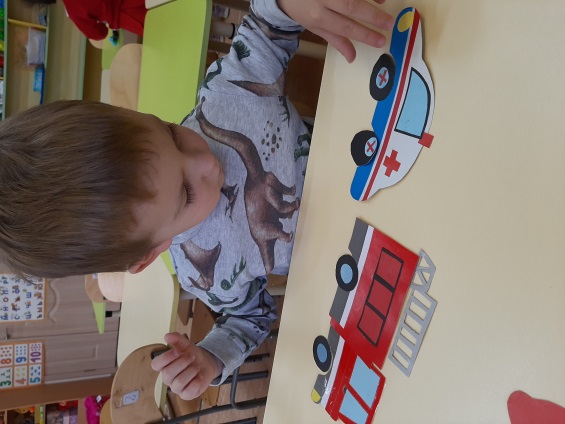 «Мышки в гостях» 
Цель: развивать умение детей сравнивать два предмета по величине, активизировать в речи детей слова «большой, маленький»
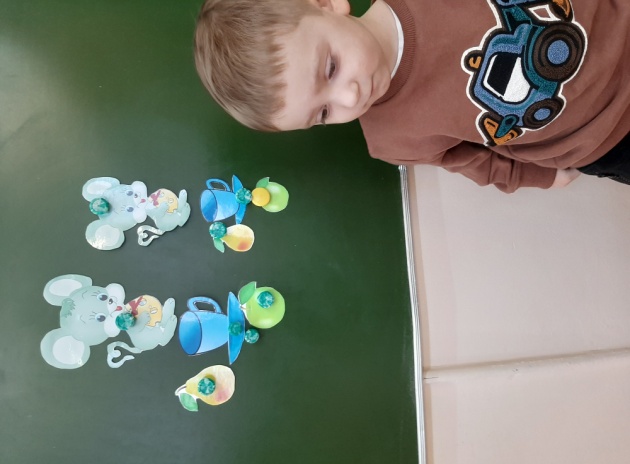 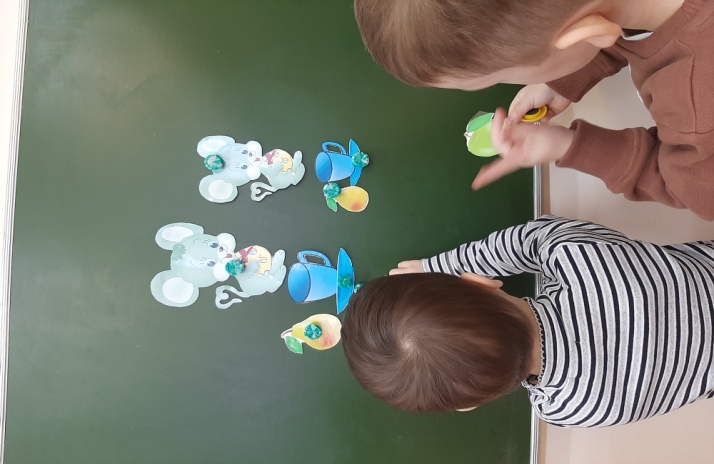 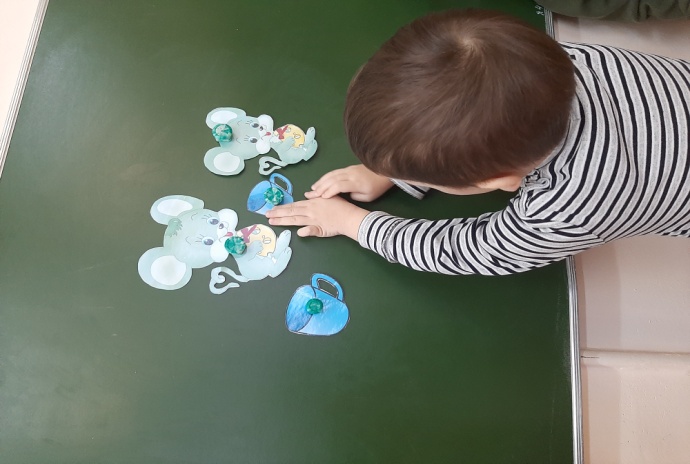 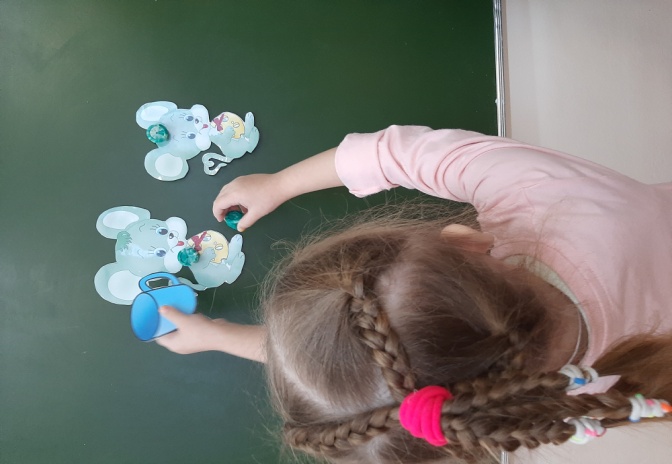 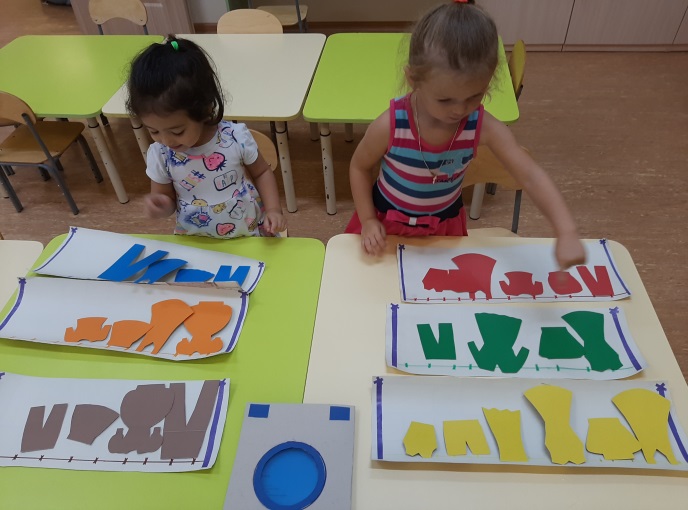 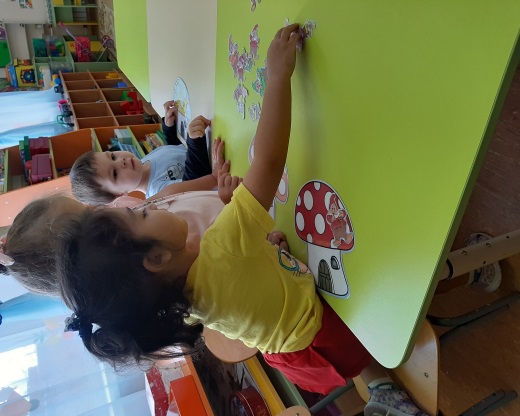 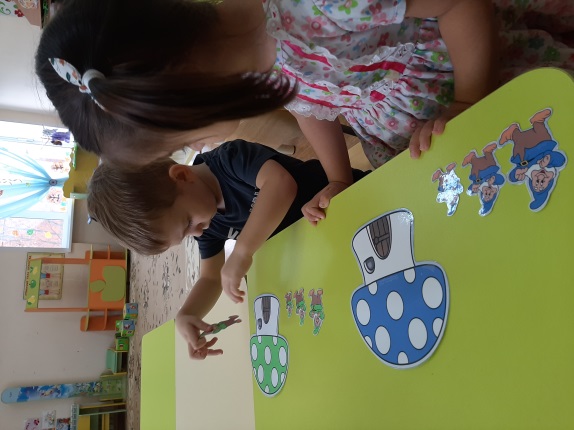 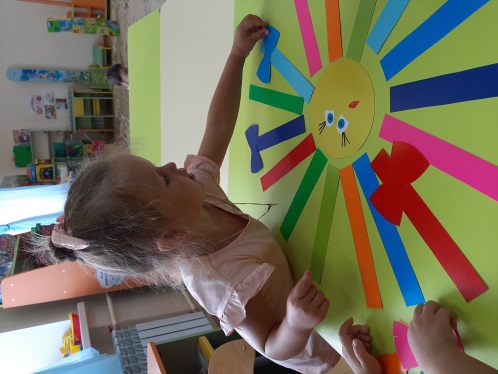 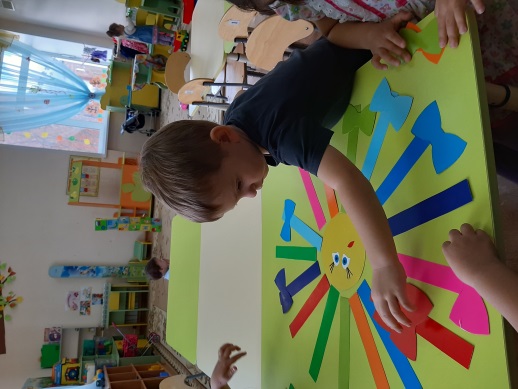 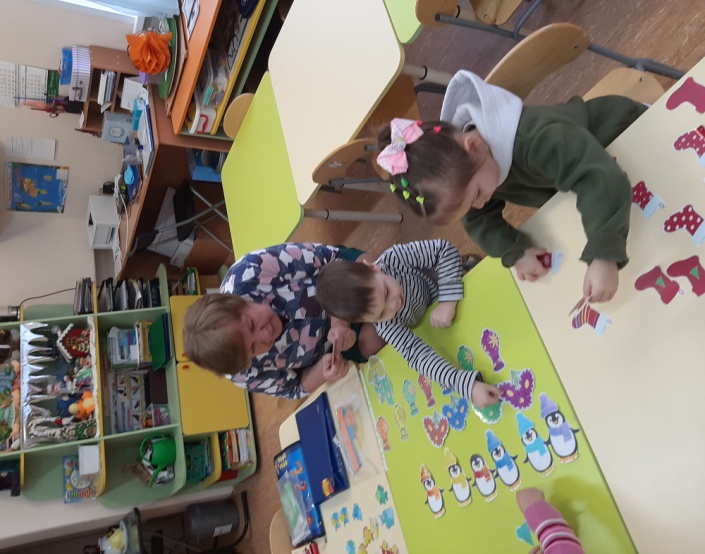 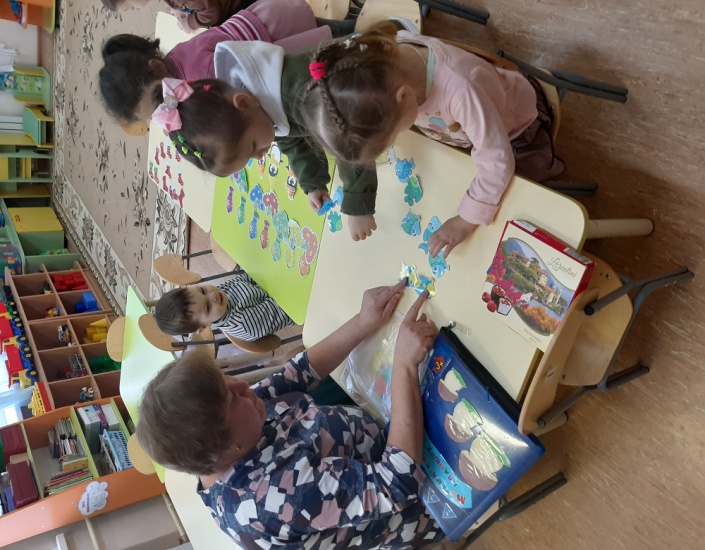 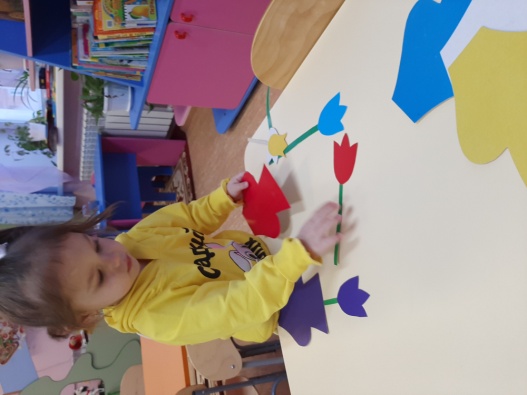 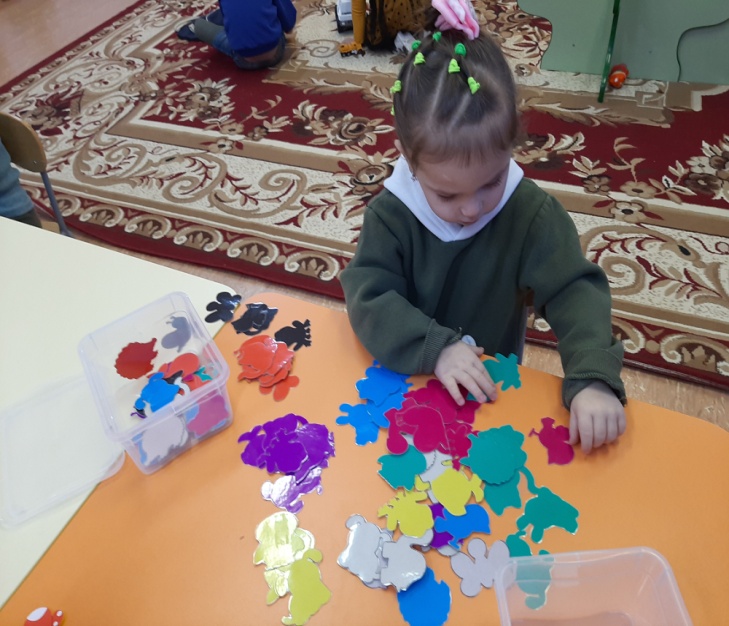 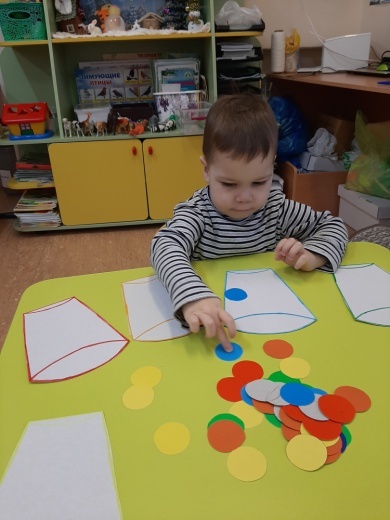 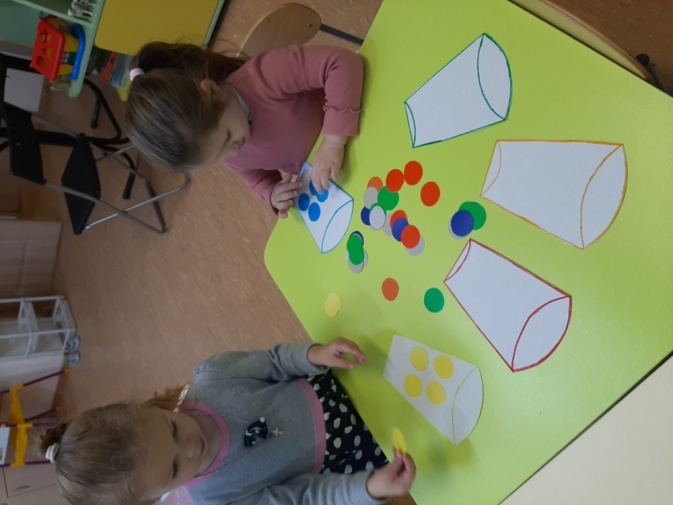 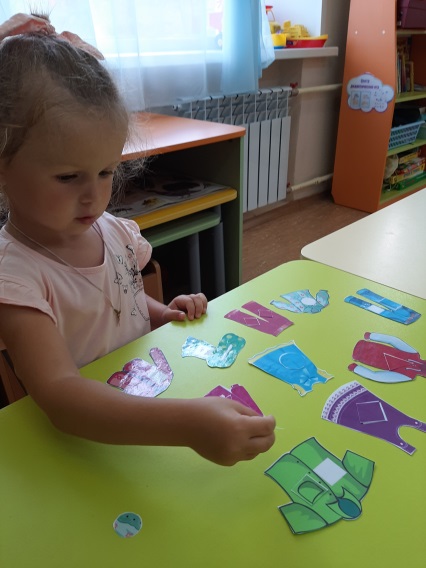 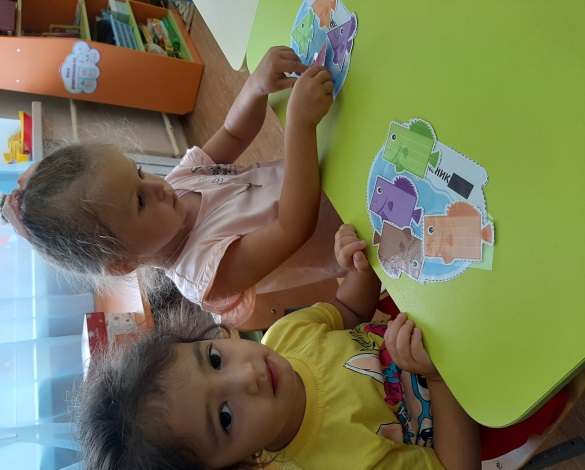 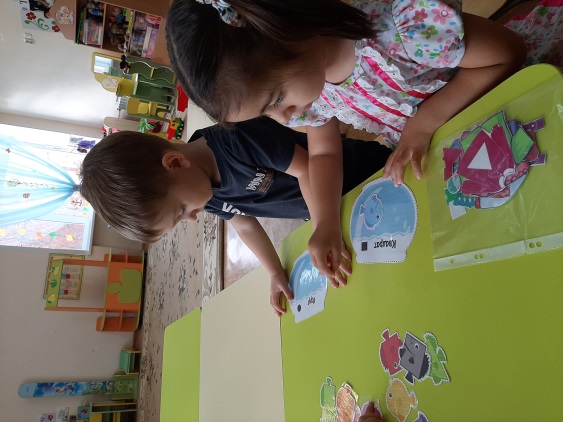 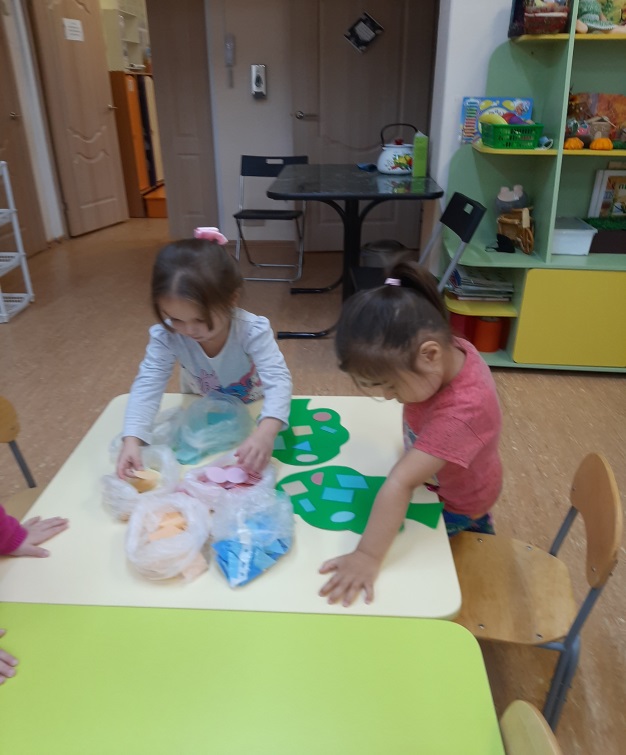 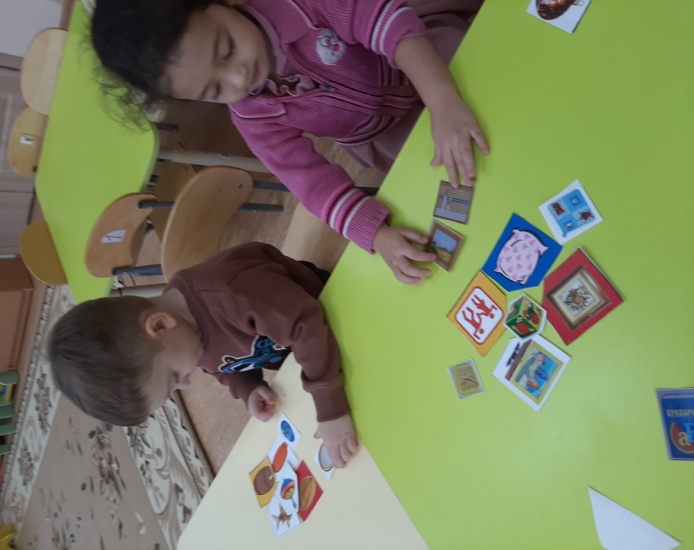 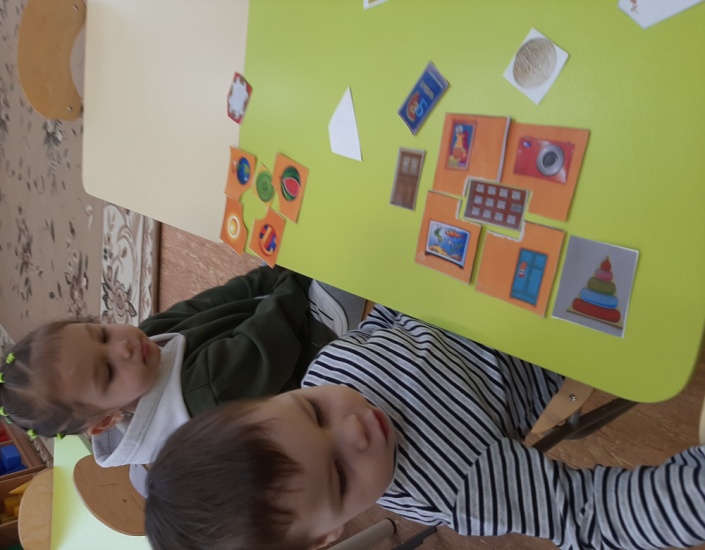 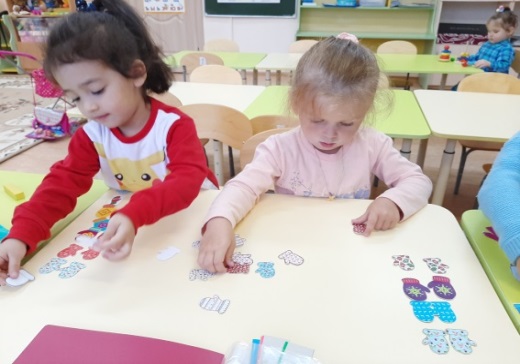 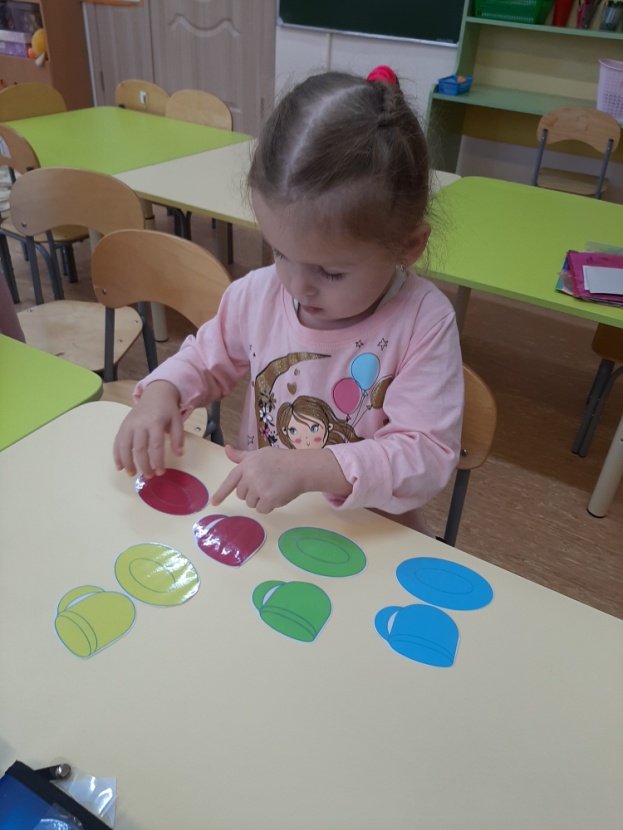 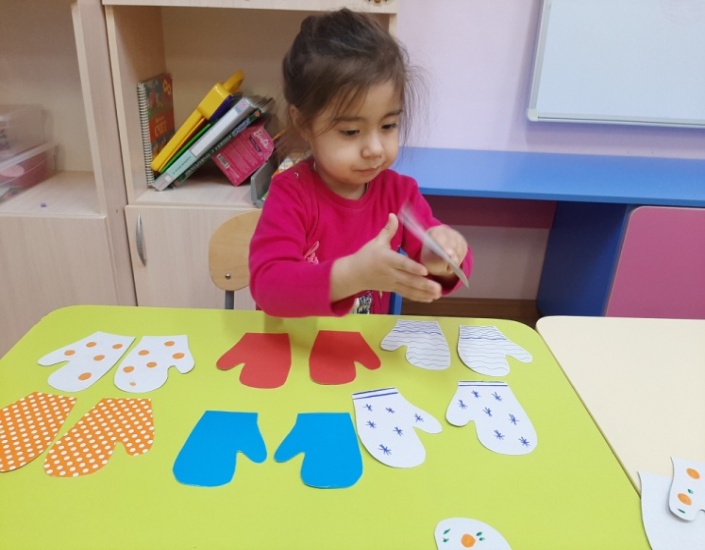 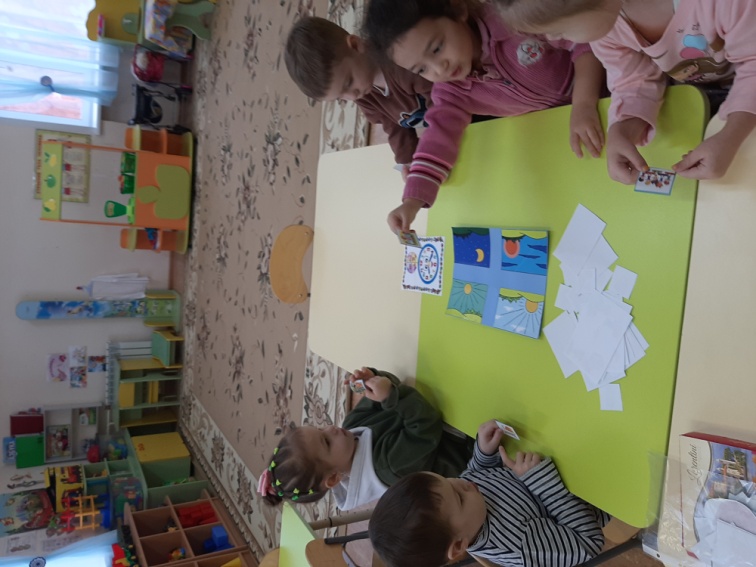 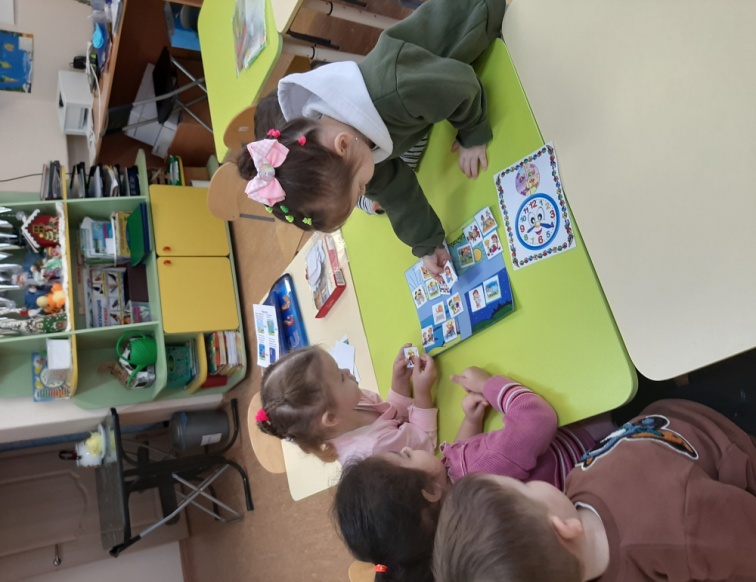 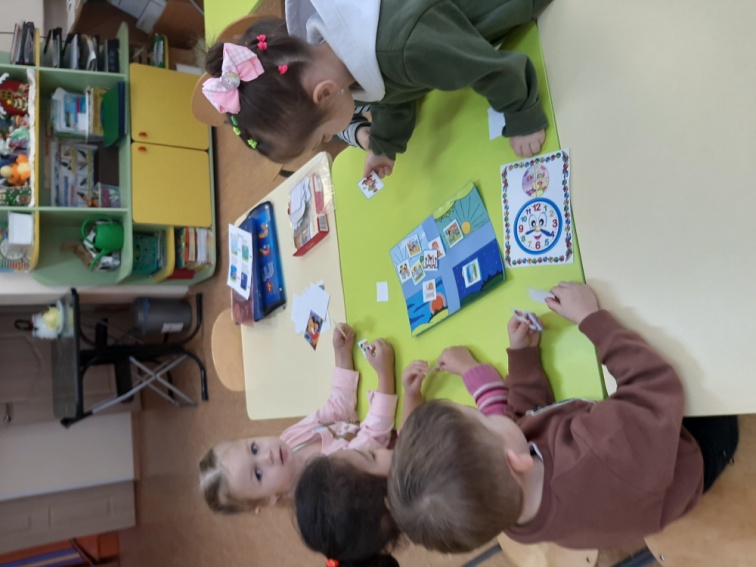 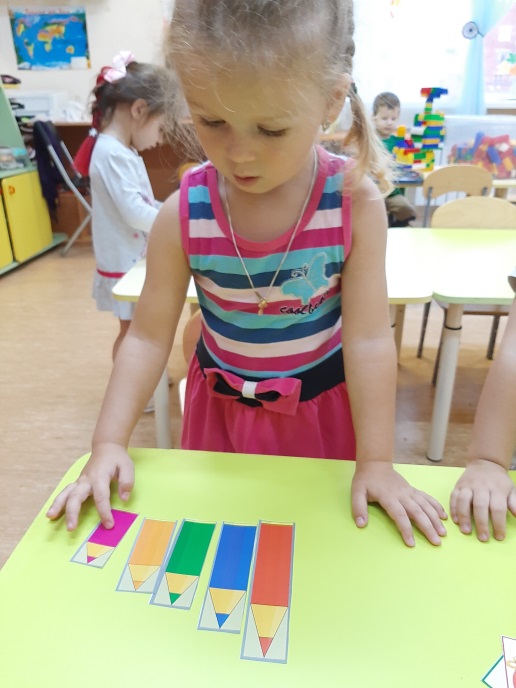 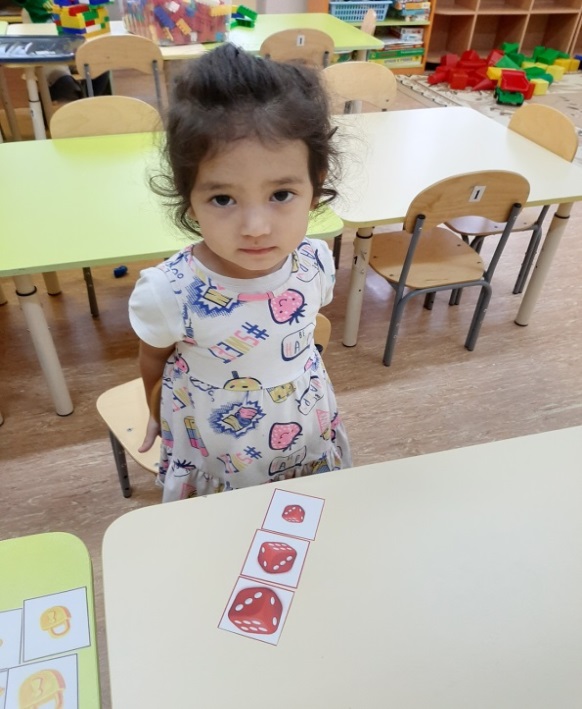 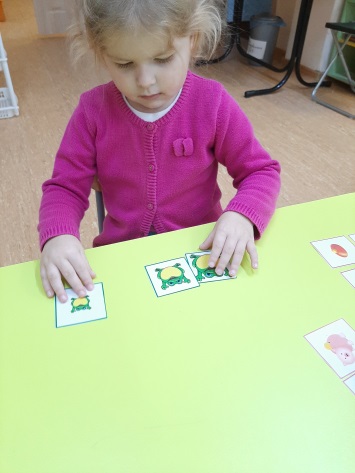 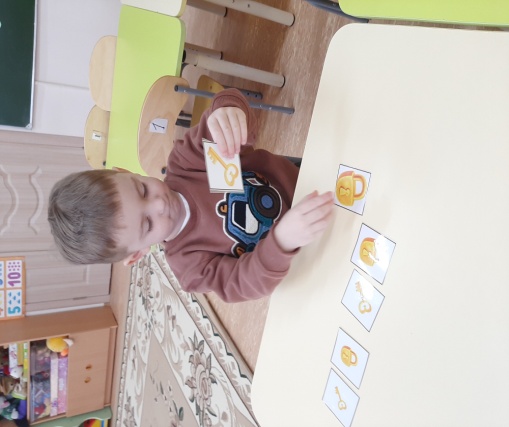 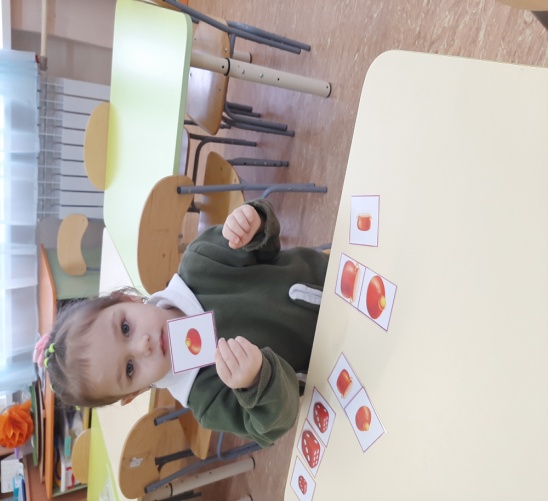 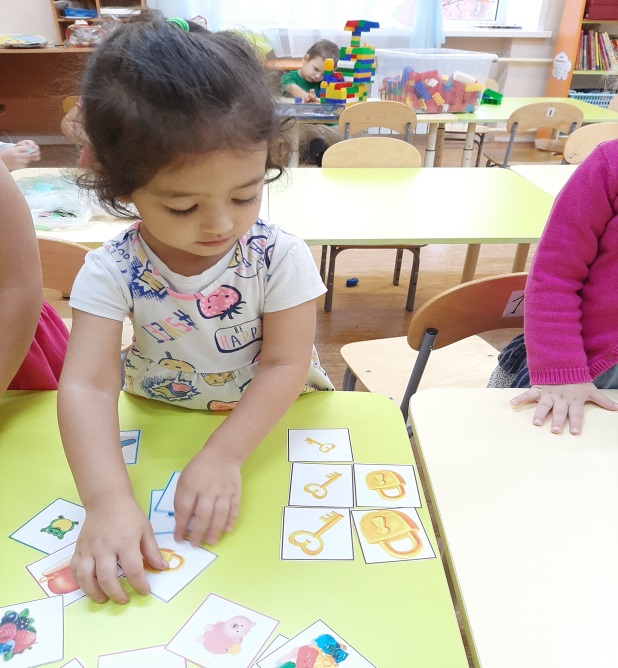 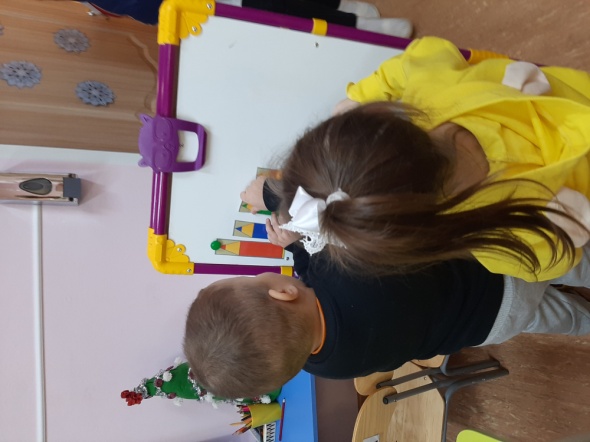 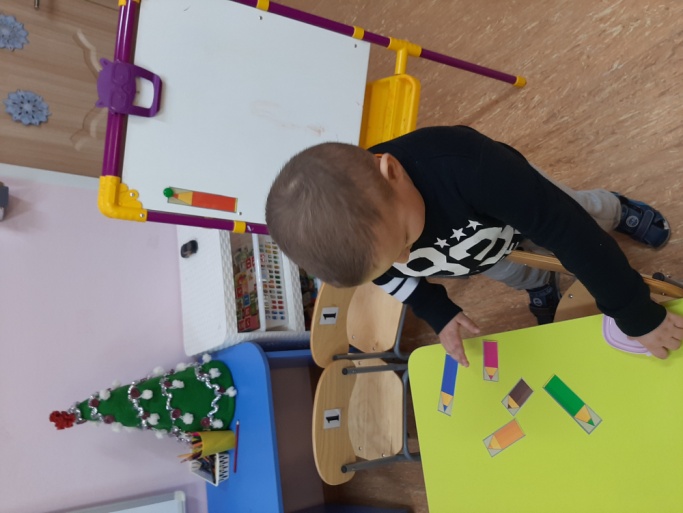 Спасибо за внимание!